Taalverwerving, 1ste jaarWERKWOORDSVORMEN
WINTERSEMESTER 2020/2021
OVERZICHT WERKWOORDEN: HUISWERK
časování sloves: přítomný čas
WERKEN (pracovat) 

IK		WERK (kořen)		Wij	WERKEN

Jij/U	 	WERKT			Jullie	WERKEN

Hij/Zij/Het	 WERKT 	     		Zij	 WERKEN

POZOR: u otázky a inverze odpadá v případě 2. osoby “jij” koncovka –t:
	Srovnej:  	Jij werkt hier, klopt dat?
			Waar werk je?
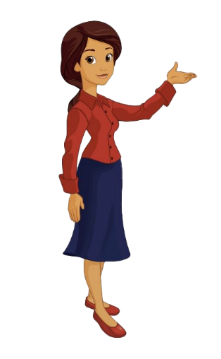 Jaká jsou pravopisná pravidla sloves v sg. a pl.?
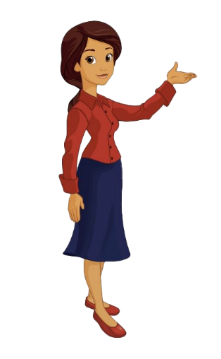 zásadní:  rozdíl mezi OTEVŘENOU a ZAVŘENOU SLABIKOU

ZAVŘENÁ SLABIKA: končí souhláskou

Jan			school		zes		(ik) heet          as
	
OTEVŘENÁ SLABIKA:  končí samohláskou

(ik) sta	we	   (ik) ga            wo-nen       scho-len
Jaká jsou pravopisná pravidla sloves v sg. a pl.?
IK-vorm → kořen slova 		plurál / infinitiv →   + (e)n		
	ik WERK				WERKEN
	
	ik VORM				VORMEN
	
	ik BEGRIJP				BEGRIJPEN
Jaká jsou pravopisná pravidla sloves v sg. a pl.?
uzavřená slabika krátká:     
	
Ik KEN		→   ken – nen 		→  wij KENNEN

Ik STOP 		→   stop – pen 		→ wij STOPPEN

Ik ZIT 			→   zit – ten 			→ wij ZITTEN

     PRAVIDLO: na konci NL slov a uzavřených slabik nezdvojujeme souhlásky  !
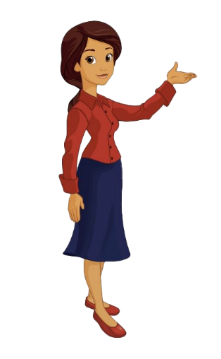 Jaká jsou pravopisná pravidla sloves v sg. a pl.?
slabika dlouhá:   
uzavřená slabika = dvě samohlásky   x  otevřená: jedna samohláska

Ik WOON 		→   wo  – nen 		→ wij WONEN

Ik HEET 		→   he  – ten 			→ wij HETEN

Ik STUDEER		→   stude  – ren 		→ wij STUDEREN


	! PRAVIDLO: na konci otevřených slabik nezdvojujeme samohlásky
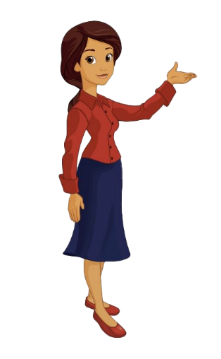 Jaká jsou pravopisná pravidla sloves v sg. a pl.?
slabika dlouhá:   
uzavřená slabika = dvě samohlásky   x  otevřená: jedna samohláska
		
Ik GA 			→   + (e )n		→ wij GAAN
	
Ik DOE 			→ + (e )n 		→ wij DOEN

Ik STA			→ + (e )n 		→ wij STAAN


	! PRAVIDLO: na konci otevřených slabik nezdvojujeme samohlásky
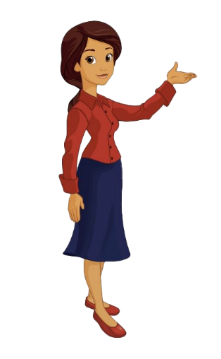 WOORDENSCHAT:  ACHTER DE PC ZITTEN !!
https://zichtbaarnederlands.nl/zn/mooie_fouten-voor_achter.php